Projektförderung „Miteinander für ein lebenswertes Quartier 2023“ Quartierszentrum Staßfurt Nord
1
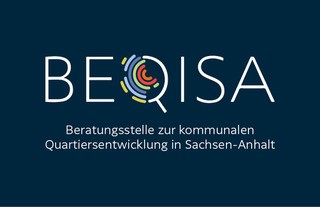 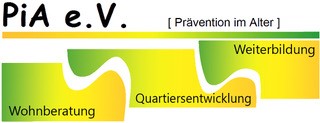 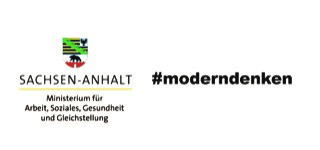 Magdeburg
 
30. November 2023
2
Inhaltsverzeichnis
 
 
1. Vorstellung der Stadt Staßfurt
 
2. Vorstellung des Projektträgers Pegasus
 
3. Vorstellung Kooperationspartner Wobau
 
4. Warum Stadtteil „Nord“

5. Meilensteine
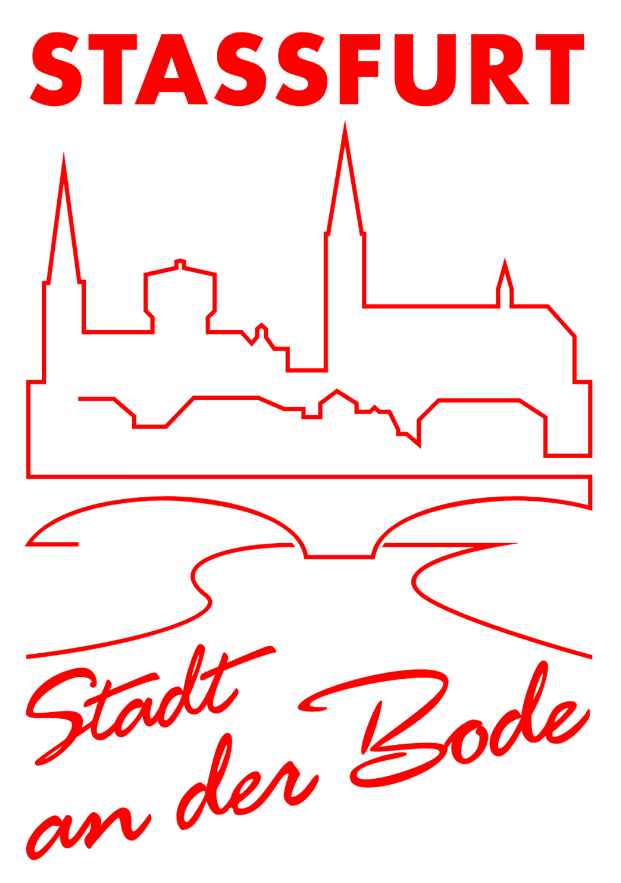 Vorstellung der Stadt Staßfurt
3
circa 25.000 Einwohner
Mittelzentrum mit Kernstadt und 14 Ortsteilen
Staßfurt ist bekannt für die Salzgewinnung 
wir verfügen über ein angemessenes Kultur- und Freizeitangebot:
Tiergarten
neue Bibliothek
Stadt- und Bergbaumuseum 
altehrwürdiges Theater

starke Vereinslandschaft mit163 Vereinen
4
die Überalterung der Gesellschaft macht die Anpassung der städtischen Infra- und Versorgungstruktur unabdingbar

Kernthema ist:	

barrierefreier Wohnungsbau 
Rückbau leerstehender Objekte							
Sicherstellung der medizinischen Versorgung
Anpassung des öffentlichen Personennahverkehrs
Ermöglichung der Teilhabe am gesellschaftlichen/kulturellen Leben
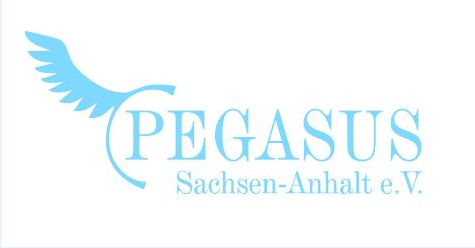 5
Vorstellung des Projektträgers Pegasus
gemeinnütziger Verein Pegasus Sachsen-Anhalt e.V. mit Sitz in Lutherstadt Eisleben 
Pegasus Sachsen-Anhalt e.V. wurde 2012 gegründet 
Hauptgeschäftsfeld ist es, die Unterbringung und Betreuung von Flüchtlingen im Landkreis Mansfeld-Südharz 
Aktuell werden ca. 250 Flüchtlinge, inkl. Flüchtlinge aus der Ukraine von 9 Mitarbeitern betreut.
Der Verein verfügt auch über umfangreiche Erfahrung in der überregionalen Projektarbeit
Bundesprojekte der Deutschen Stiftung für Engagement und Ehrenamt und Aktion Mensch
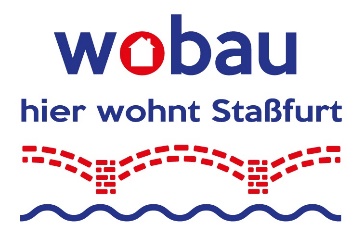 Vorstellung KooperationspartnerWobau
6
Wir für Staßfurt 

kommunales Wohnungsunternehmen der Stadt Staßfurt
wir sind natürlich auch im kulturellen und sportlichen Geschehen der Stadt aktiv
Wir unterstützen Vereine 
Wir haben seit 1991 viele Wohnungen neugebaut, vollsaniert, teilsaniert, dazu kommen umfassende Wohnumfeldgestaltungen
7
Warum Stadtteil „Nord“
Einwohner 2010: 2.537 
Einwohner 2020: 2.244 
Rückgang um: 12 %
Staßfurt Nord ist ein Stadtteil, der maßgeblich durch den DDR-Geschosswohnungsbau der 70er und 80er Jahre geprägt ist
Die Altersstruktur weist einen proportional höheren Anteil an Menschen über 65 Jahren und auch der über 80-Jährigen auf
Das Bürgerhaus ist ein wichtiger Anker und Ort der Quartiersarbeit
Quelle: https://www.stassfurt.de/de/Sonderthemenseite/insek.html
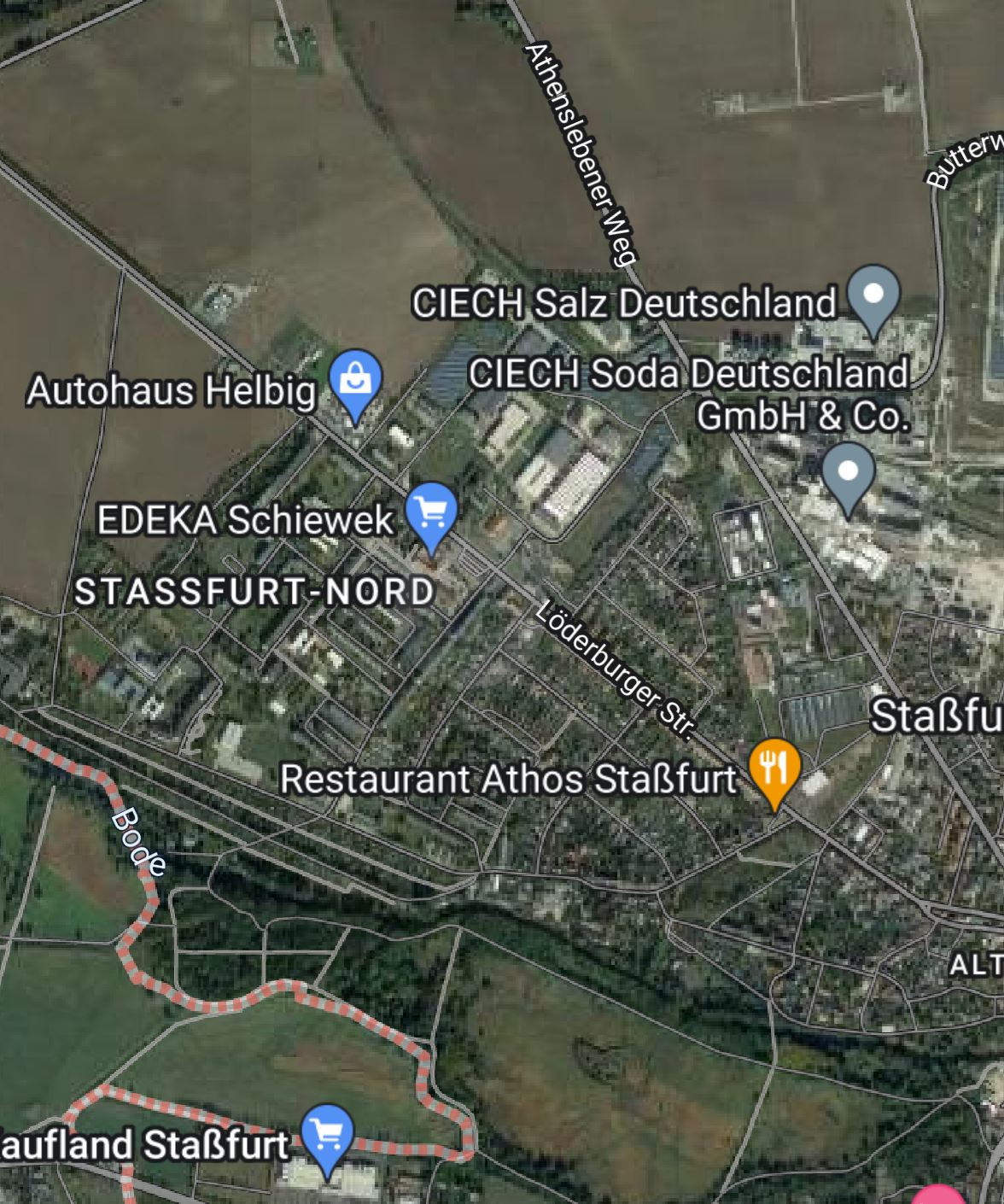 8
Meilensteine
9
Was haben wir 2023 geschaffen:

Errichtung Quartiersbüro im Jugend- und Bürgerhaus (25 aktive Vereine)
01.01.2023 - 31.03.2023
10
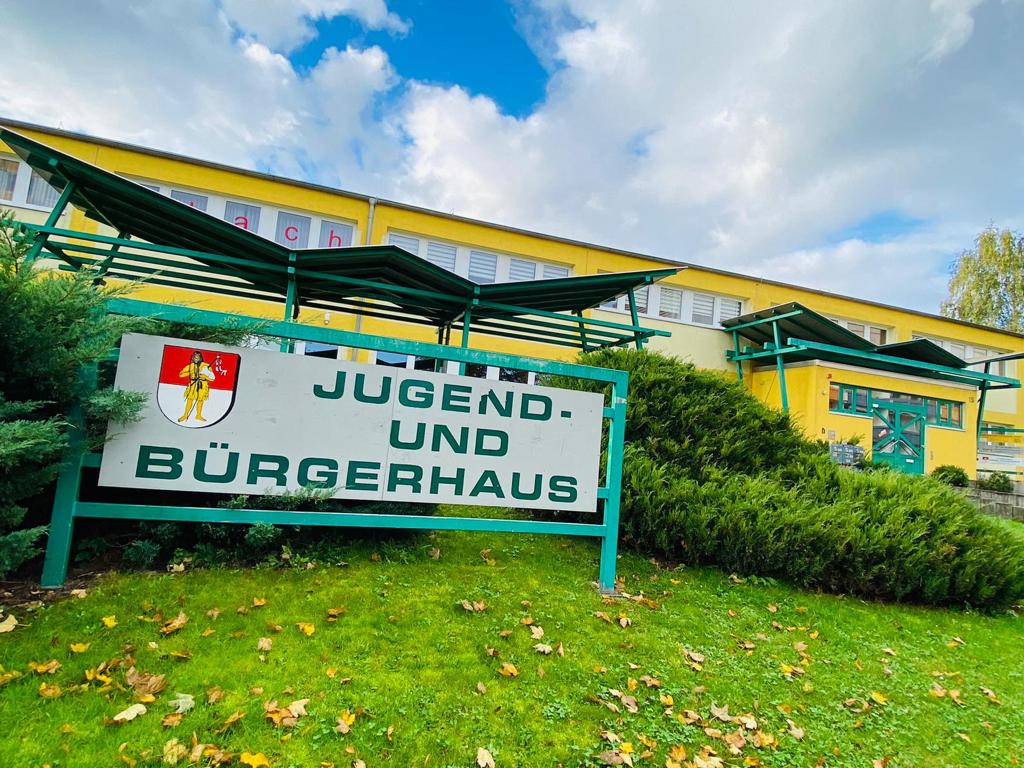 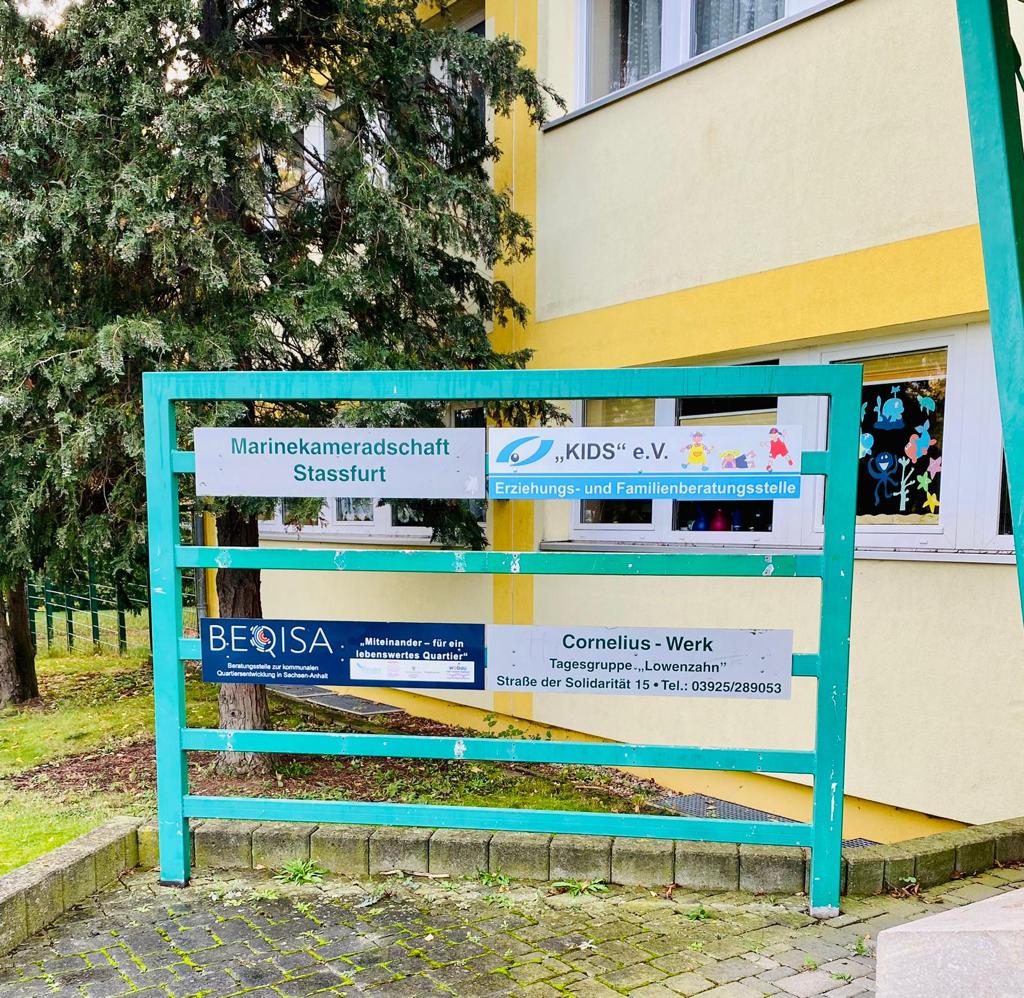 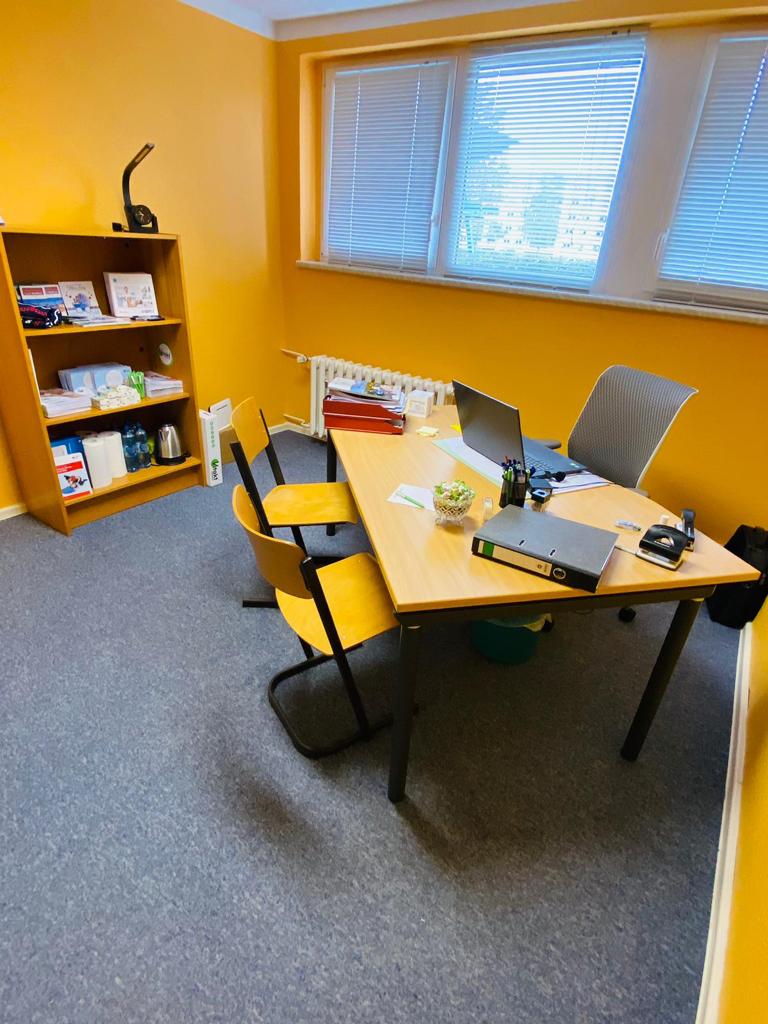 11
Musterwohnung mit Hilfsmitteln für Menschen mit Einschränkungen
01.05.2023 - 30.06.2023
12
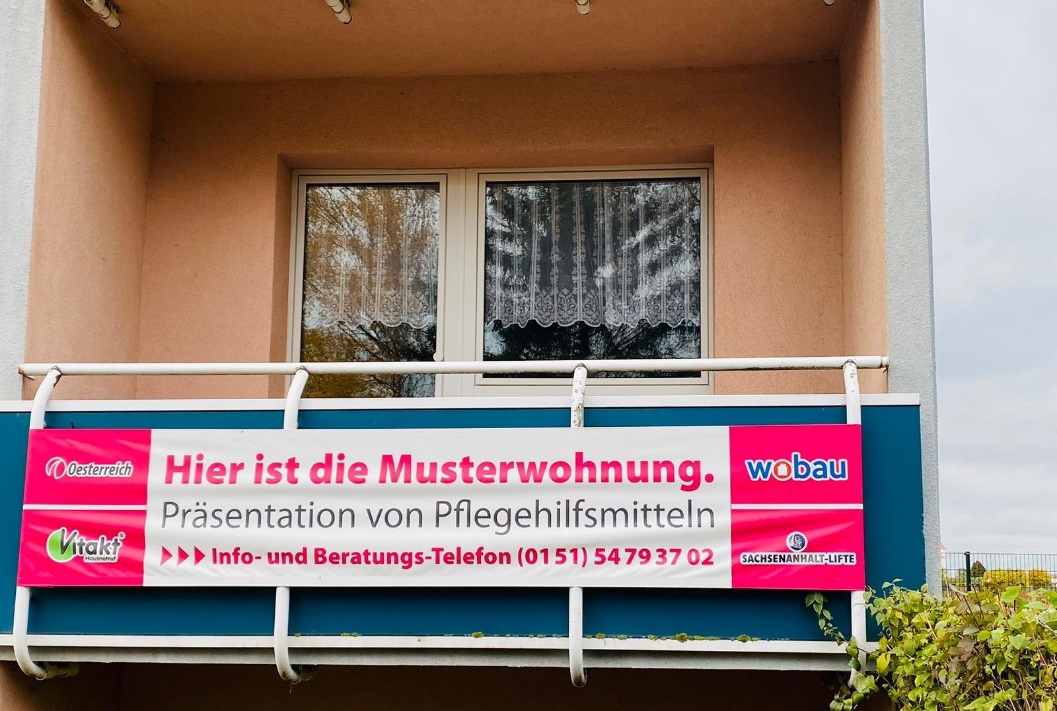 Musterwohnung
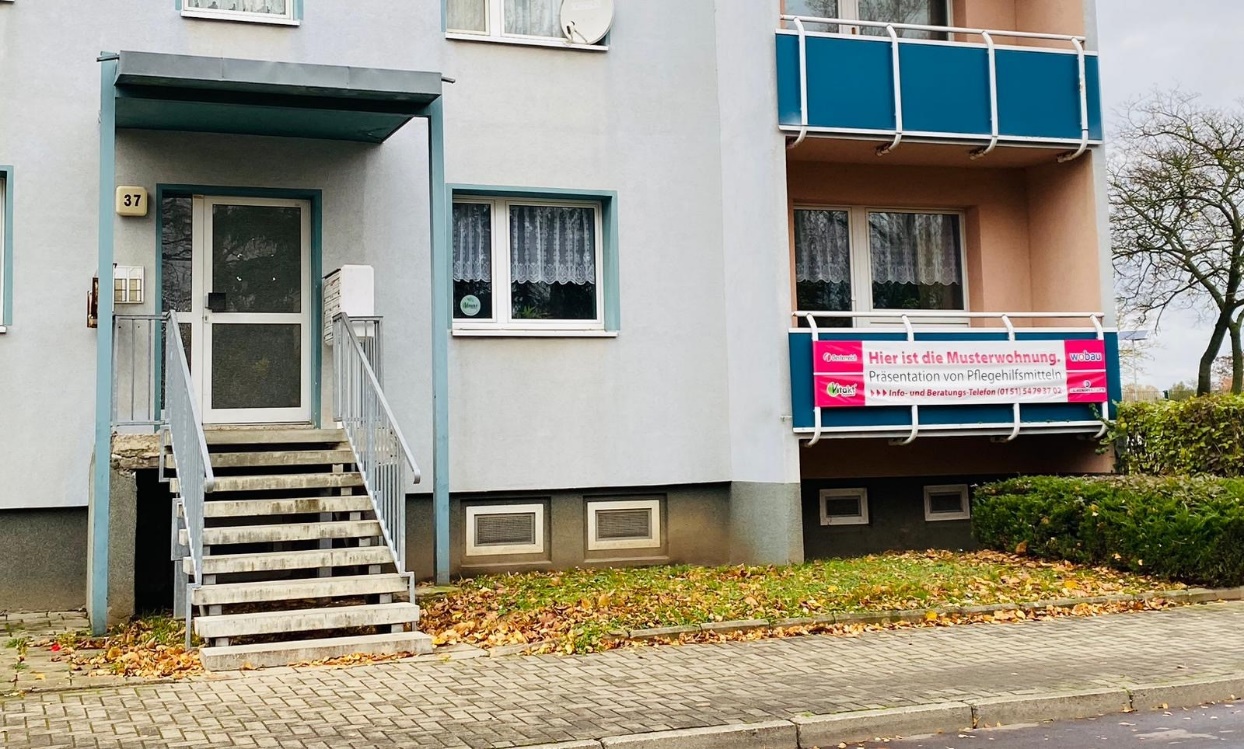 Str. der Völkerfreundschaft 37
13
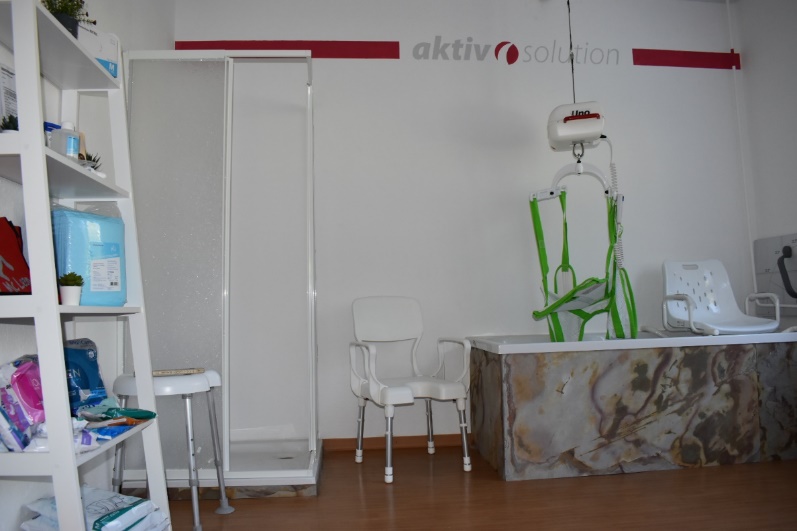 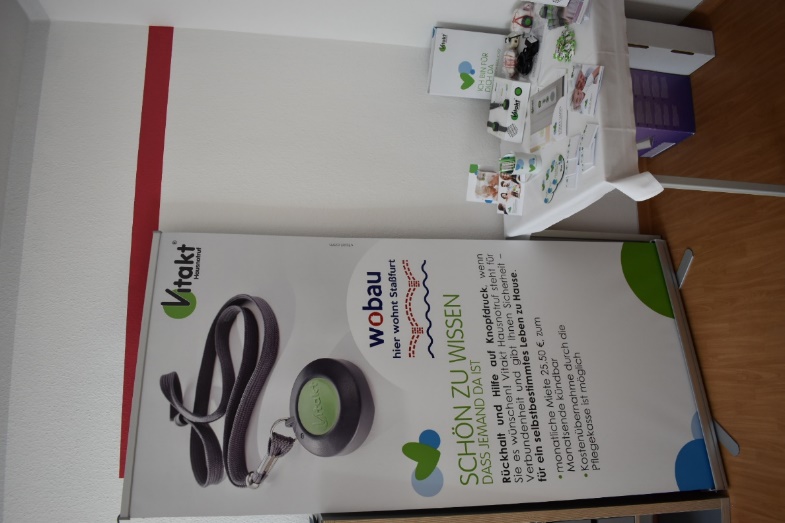 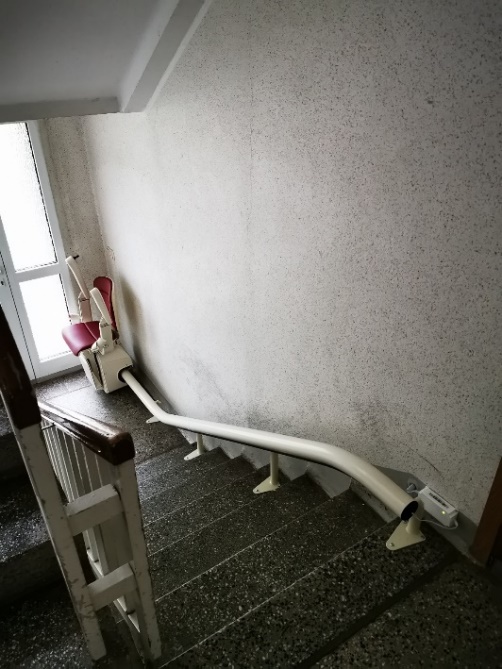 14
Befragung der Bewohner „Lebensqualität Nord“

Quartierscafé im Laura zweimal mtl. 
Verschiedene Themen (Vortrag Dozent)
Gemütliches Beisammensein bei Kaffee und Kuchen (gegen Vereinsamung)

Weihnachtsmarkt im Quartier

IT Projekt mit Schülern in Arbeit
01.01.2023 - 31.12.2023
15
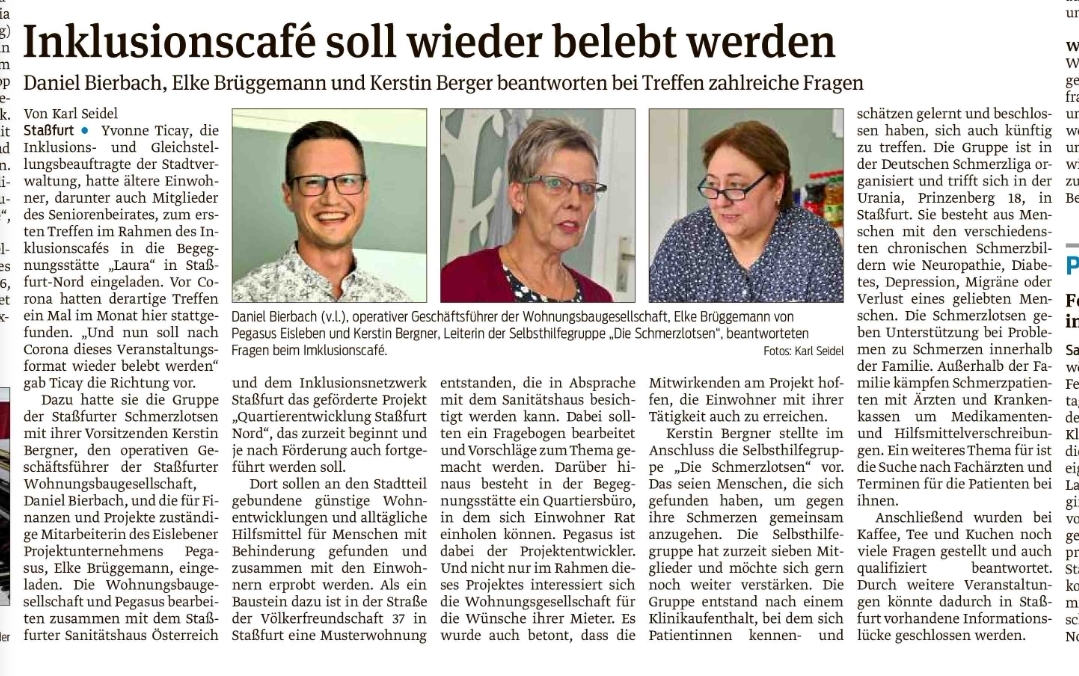 Arbeit im Quartier „Nord“
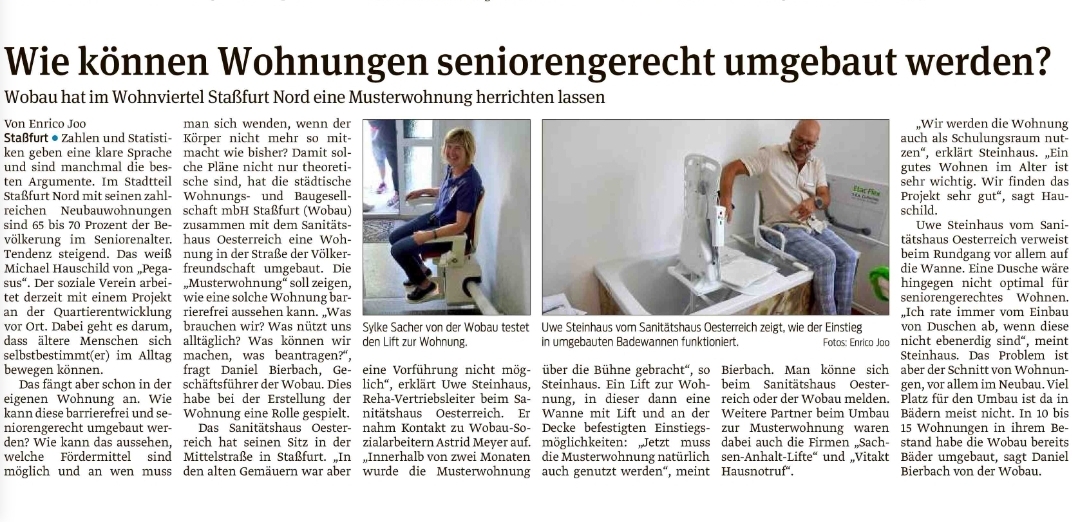 16
17
Projektpartner
 
Jedes Projekt steht und fällt mit Netzwerkpartnern.
 
Pegasus Sachsen-Anhalt e. V. setzt dabei u. a. auf die Zusammenarbeit mit:
 
Behörden und Ämtern der Stadt Staßfurt
 
Salzlandkreis, Fachdienst Soziales
  
Seniorenbeirat der Stadt Staßfurt
 
Volkssolidarität
 
AWO des Salzlandkreises
 
URANIA

Inklusionsnetzwerk Staßfurt
18
Vielen Dank für Ihre Aufmerksamkeit!!!

„Machen ist unser Motto“